Class 3: Model-fitting
Class 3: Model-fitting
Comparing data and models
A key task in statistics is to build models which describe our data:
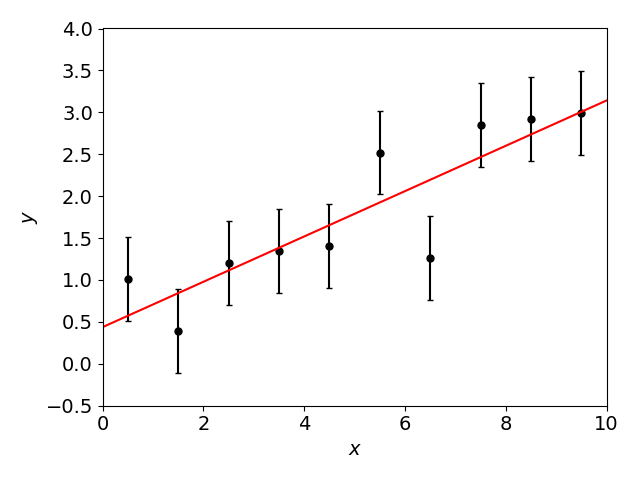 Comparing data and models
Model
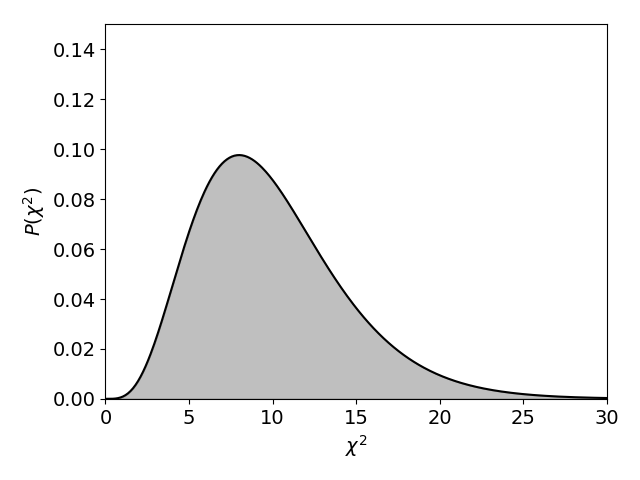 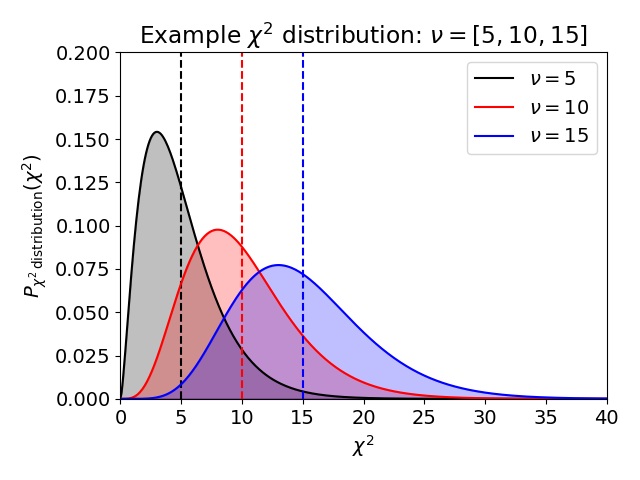 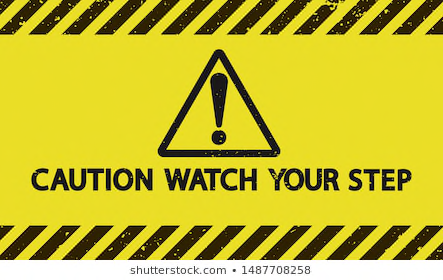 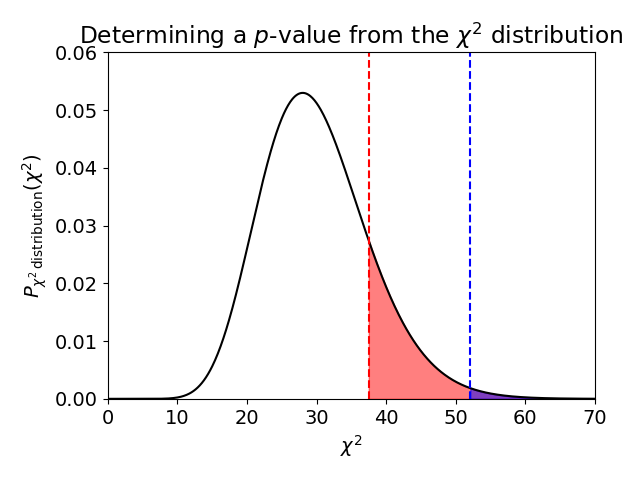 Cautionary words
Cautionary words
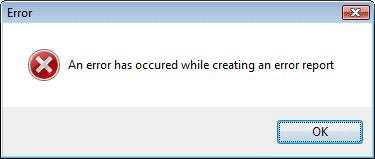 Cautionary words
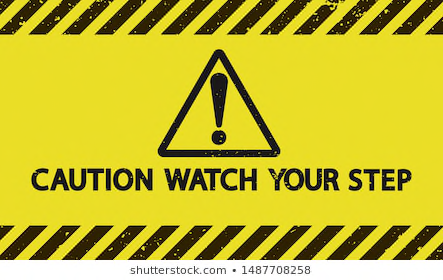 Modification for correlated data
A model typically contains free parameters.  How do we determine the most likely values of these parameters and their error ranges?
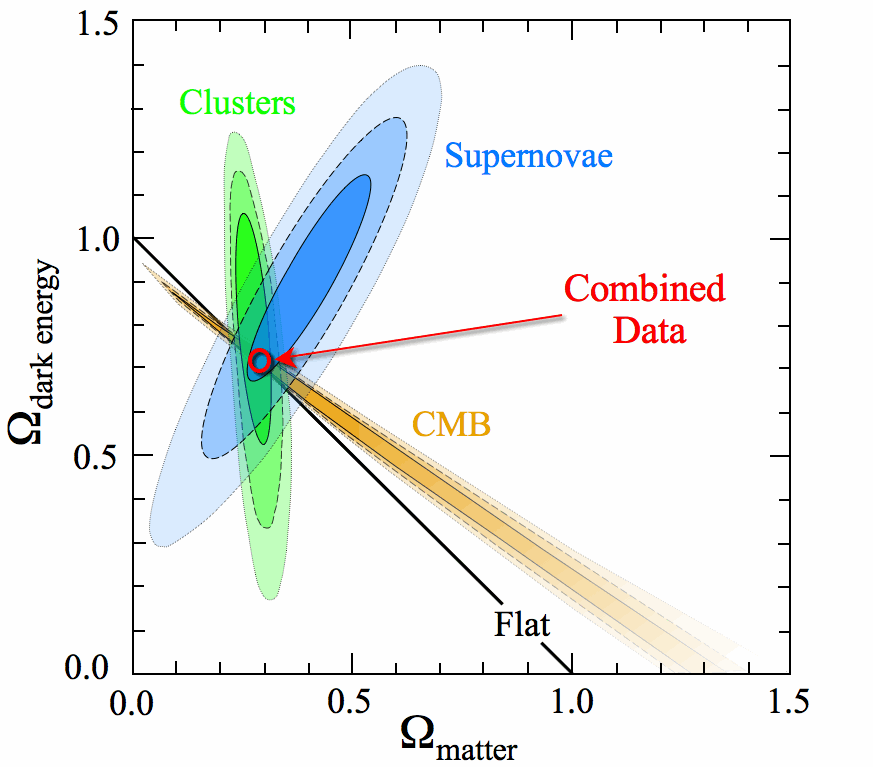 Joint confidence regions
2 parameters varying
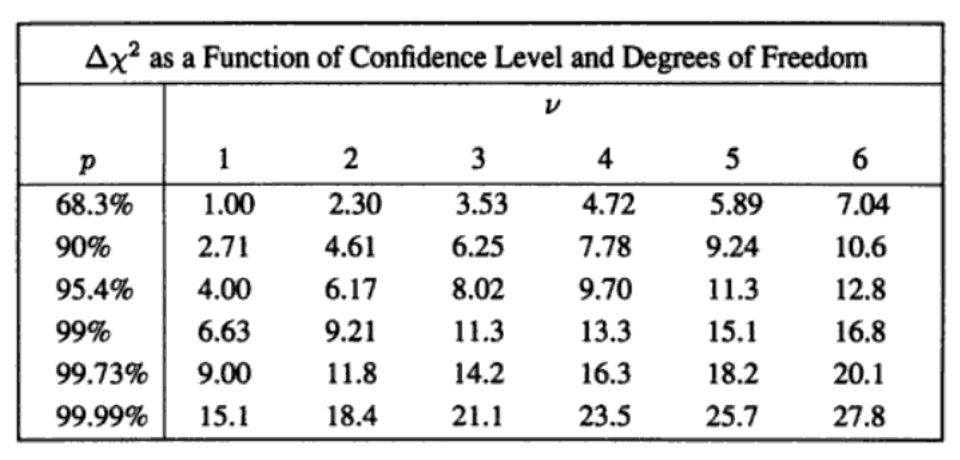 (Table taken from Numerical Recipes Chapter 15)
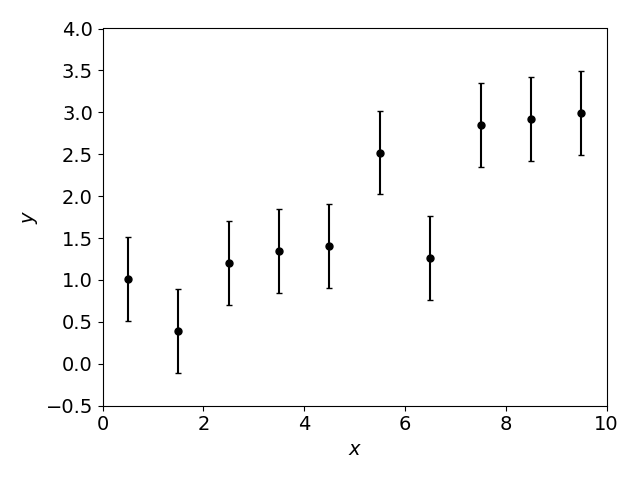 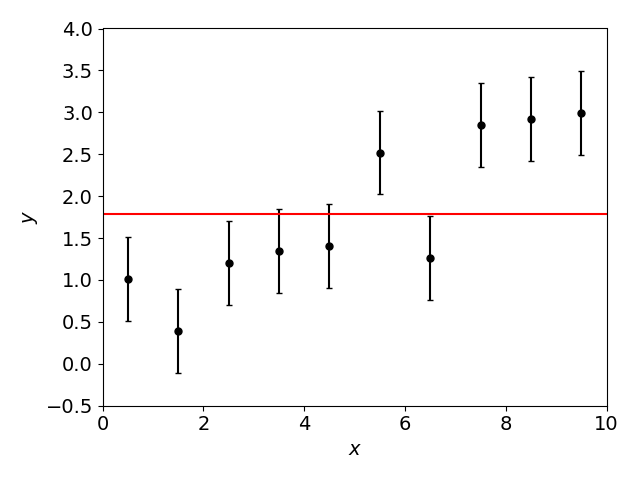 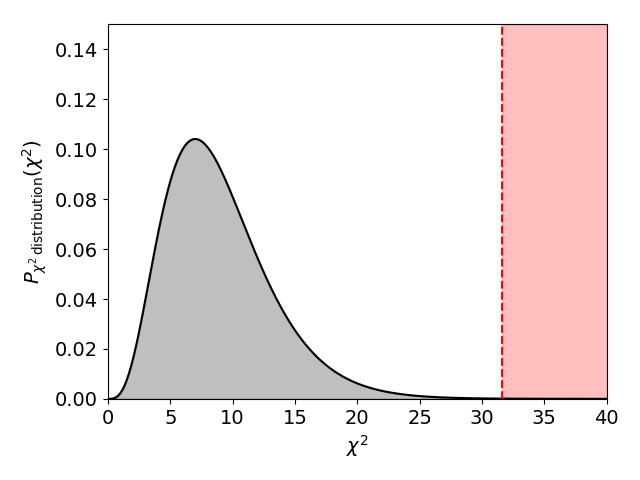 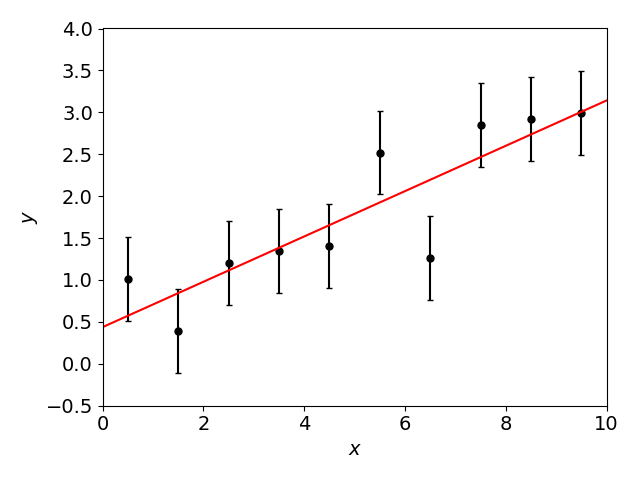 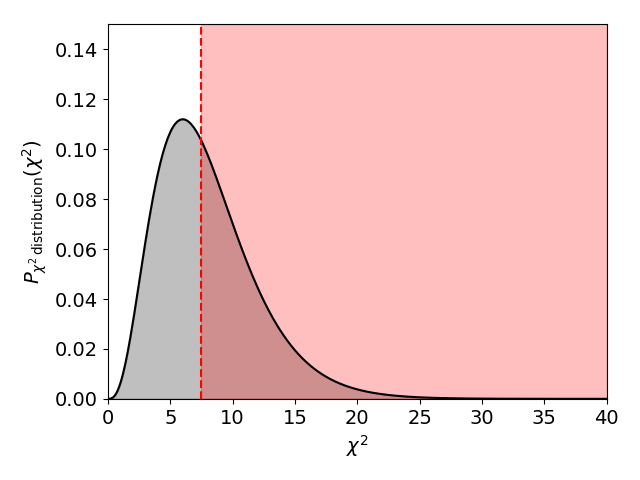 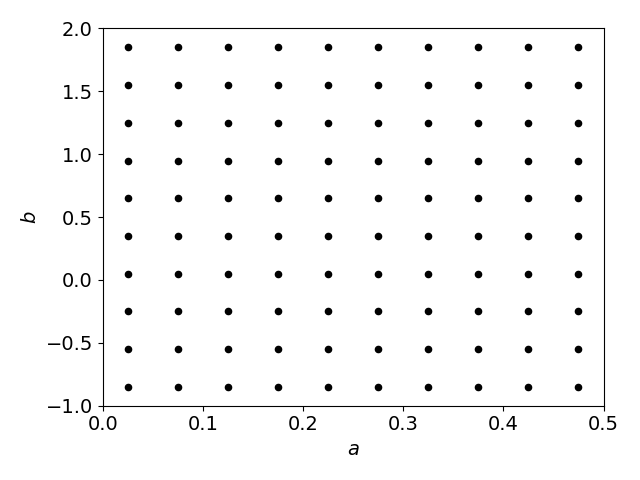 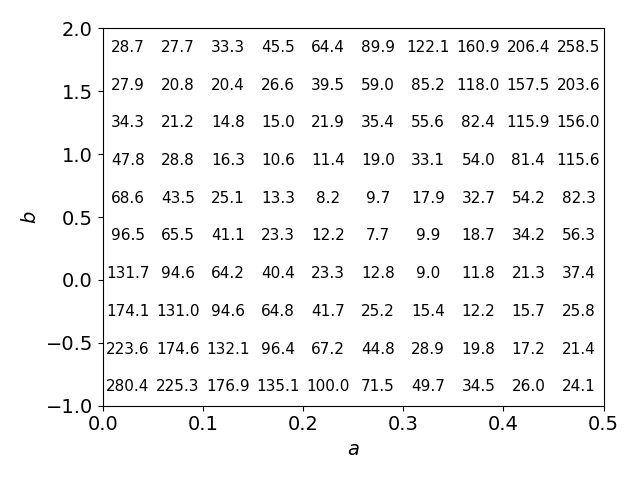 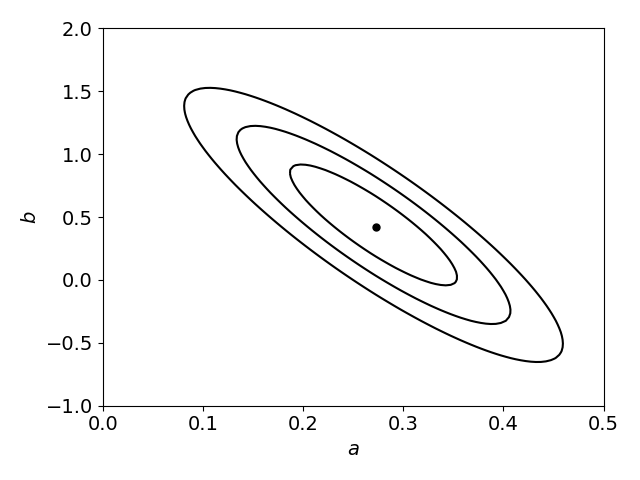 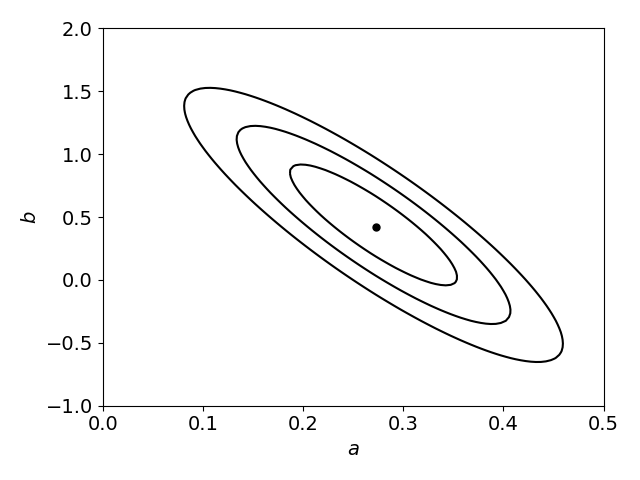 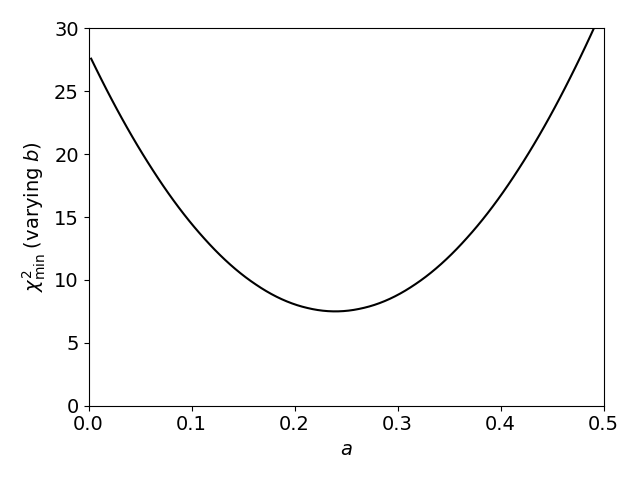 “+1” for 68% confidence for 1 parameter
68% confidence region
Supernova cosmology
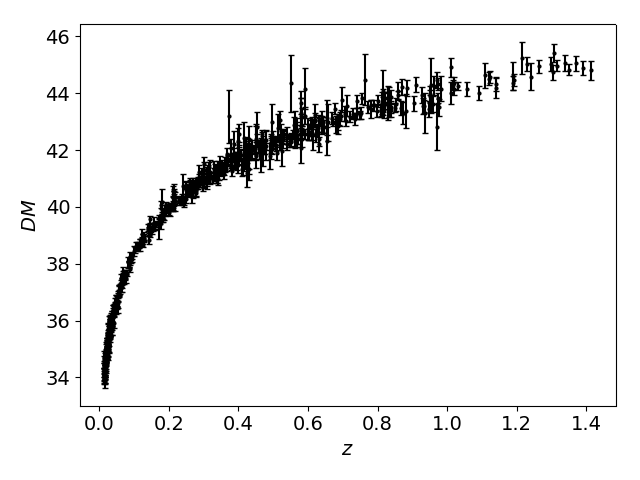 Summary